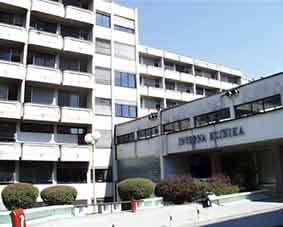 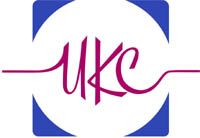 TEHNIKE UVOĐENJA PRIVREMENIH CVK ZA HEMODIJALIZU
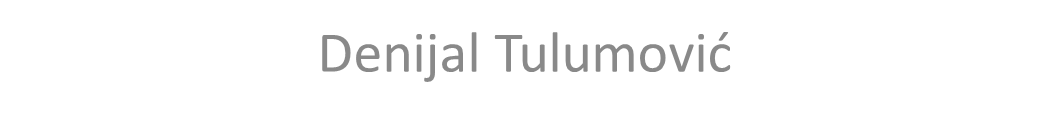 XII  nefrološka škola, Banja Vrućica, Teslić – 08. 04. 2017.
Privremeni centralni venski kateteri
Esencijalna komponenta za pristup centralnim venskim krvnim sudovima!!!

Shaldon, 1963. - prvi polukruti cjevasti kateter, 
Erben, 1969. - prva kanulacija subklavijske vene, 
Schwarzbeck, 1978, De Cuber, 1979. – upotrebljavali kateter za ponavljane HD,
Od 1980. u upotrebi su nježne higroskopne termosenzitivne poliuretnske cjevčice.
XII  nefrološka škola, Banja Vrućica, Teslić – 08. 04. 2017.
TEHNIKE UVOĐENJA PRIVREMENIH CVK ZA hd
XII  nefrološka škola, Banja Vrućica, Teslić – 08. 04. 2017.
Privremeni centralni venski kateteri
Indikacije za uvođenje CVK: 
        - nepripremljenost za HD, 
        - čekanje na konstrukciju stalnog VP,
        - infekcija ili revizija stalnog VP, 
        - kratkotrajne HD nesigurne prognoze.
XII  nefrološka škola, Banja Vrućica, Teslić – 08. 04. 2017.
Komplikacije av fistule
Nekroza kože iznad AVF
Inflamacija i nekroza
XII  nefrološka škola, Banja Vrućica, Teslić – 08. 04. 2017.
Šta treba znati prije uvođenja CVK ZA HD ?
Koja je indikacija za postavljanje CVK?
Infekcija: groznica, drhtavica, pozitivne kulture krvi, tretman antibioticima
Prethodni CVK tokom HD (centralne vene): broj, položaj, trajanje, mogući problemi sa kateterom
Infekcija tunela CVK kojoj predhodi curenje gnojnog sadražaja iz tunela, bol, crvenilo, toplina preko tunela katetera
Prisustvo i lokacija pejsmekera
Da li postoje znakovi CVS, oticanje lica, ruku, dojke, kolateralne vene?
Prisustvo filtera donje šuplje vene
XII  nefrološka škola, Banja Vrućica, Teslić – 08. 04. 2017.
Dizajn katetera
Proizveden od higroskopnog termosenzitivnog poliuretana ili silikonske gume. 
Geometrija lumena CVK: 
            - strana na stranu, 
            - koaksijalno ili 
            - neka druga konfiguracija.
XII  nefrološka škola, Banja Vrućica, Teslić – 08. 04. 2017.
DIZAJN KATETERA
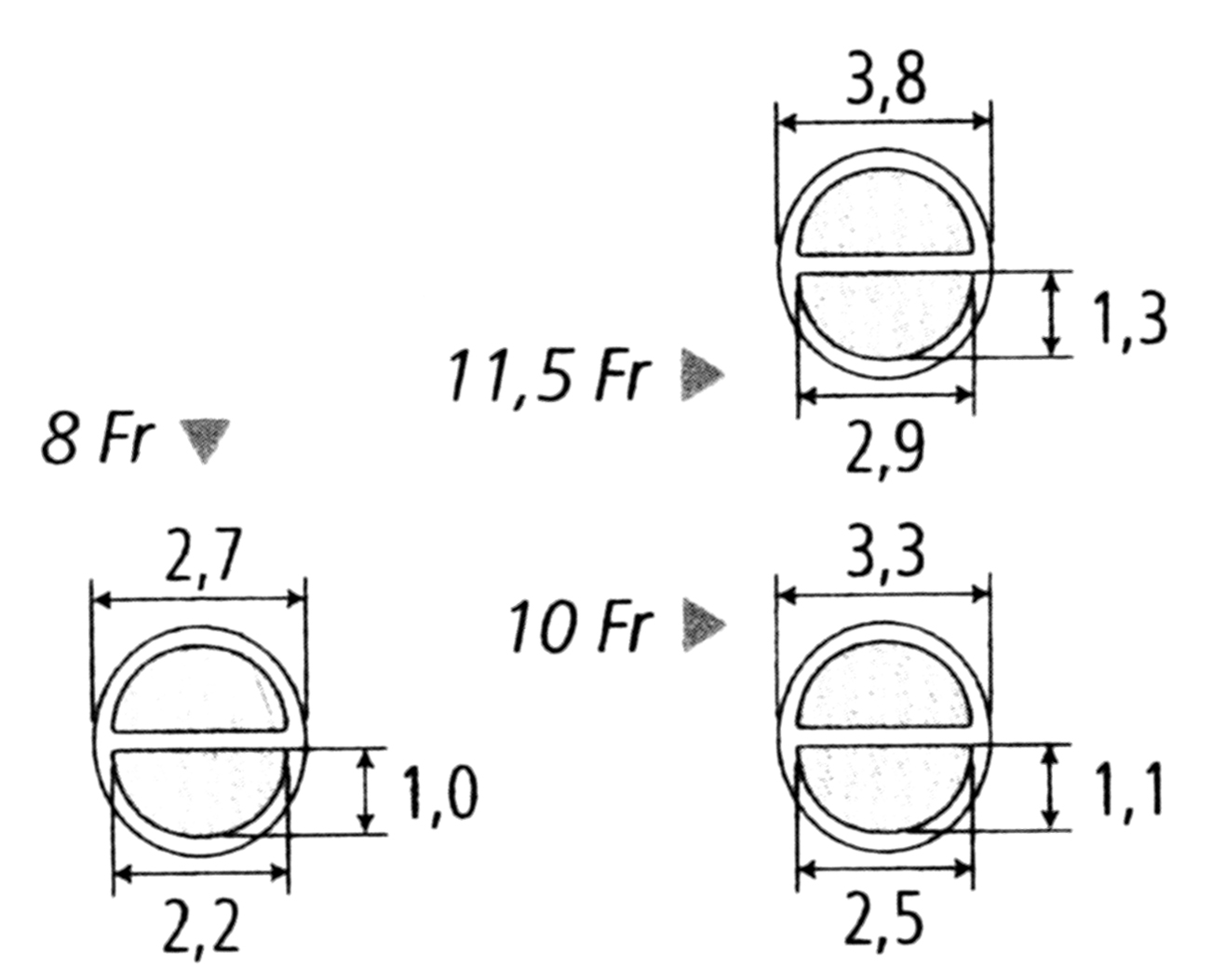 Shema-tski prikaz poprečnog presjeka katetera
XII  nefrološka škola, Banja Vrućica, Teslić – 08. 04. 2017.
DIZAJN KATETERA
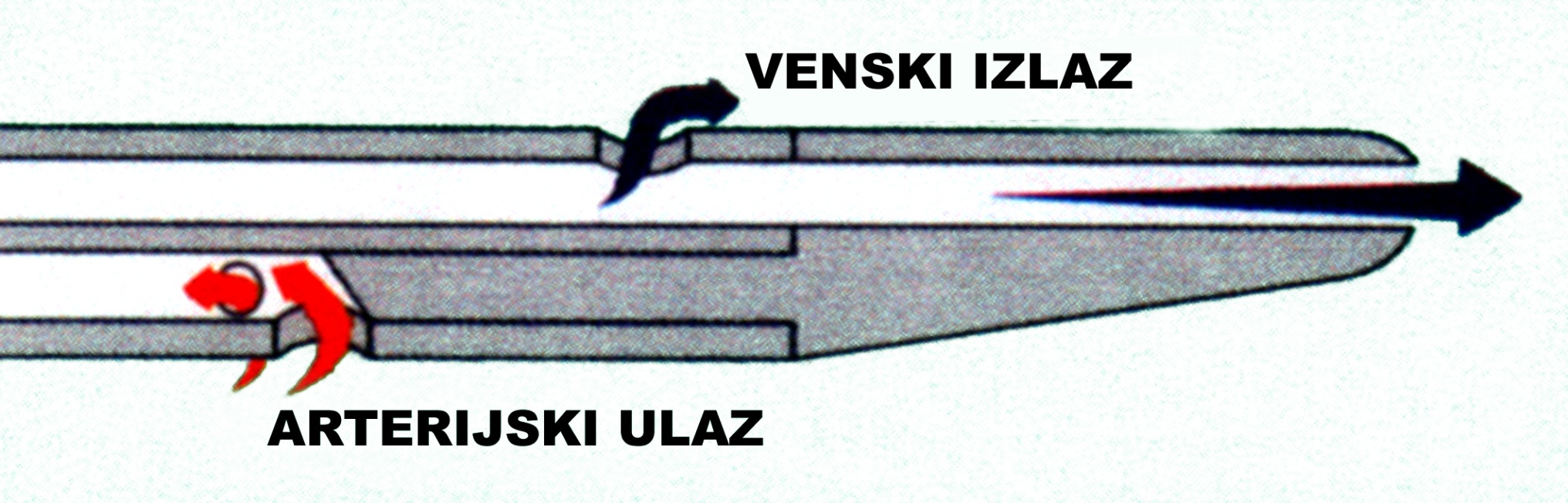 Shema-tski prikaz vrha dvoluminalnog katetera za HD
XII  nefrološka škola, Banja Vrućica, Teslić – 08. 04. 2017.
Privremeni centralni venski kateteri
Sterilisani etilen oksidom, ne preporučuje se resterilizacija.
Ekstrakorporealno: venski i arterijski krak koji završavaju sigurnosnim klemama i hermetičkim zatvaračima.
Dužina katetera:     6 - 15 cm za djecu,
                                12,5 - 24 cm za odrasle.
Unutrašnji promjer katetera:  6-8 F za djecu,
                                                     10-14 F za odrasle.
XII  nefrološka škola, Banja Vrućica, Teslić – 08. 04. 2017.
Privremeni centralni venski kateteri
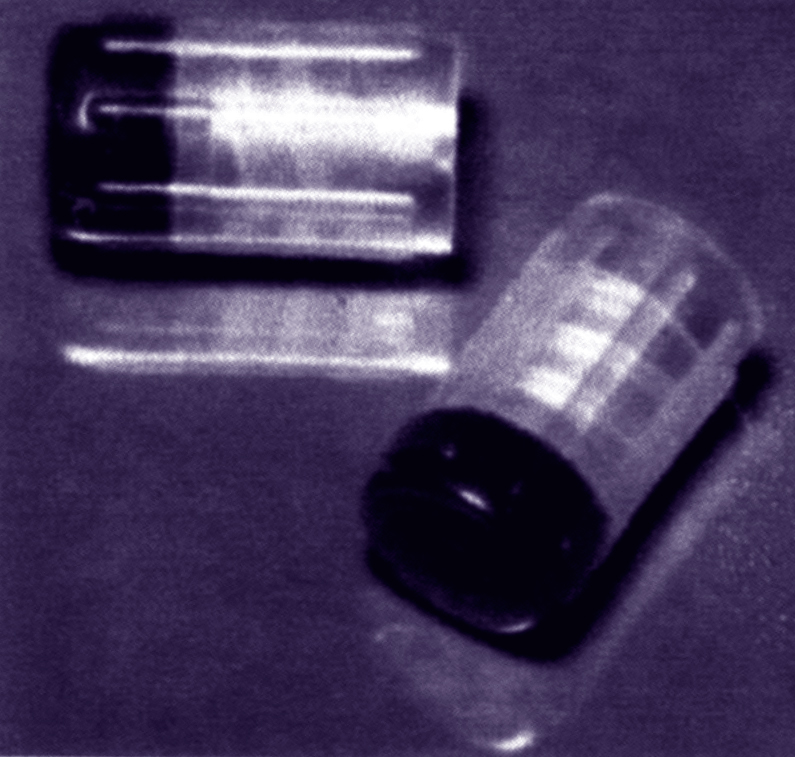 Čepovi za kateter
XII  nefrološka škola, Banja Vrućica, Teslić – 08. 04. 2017.
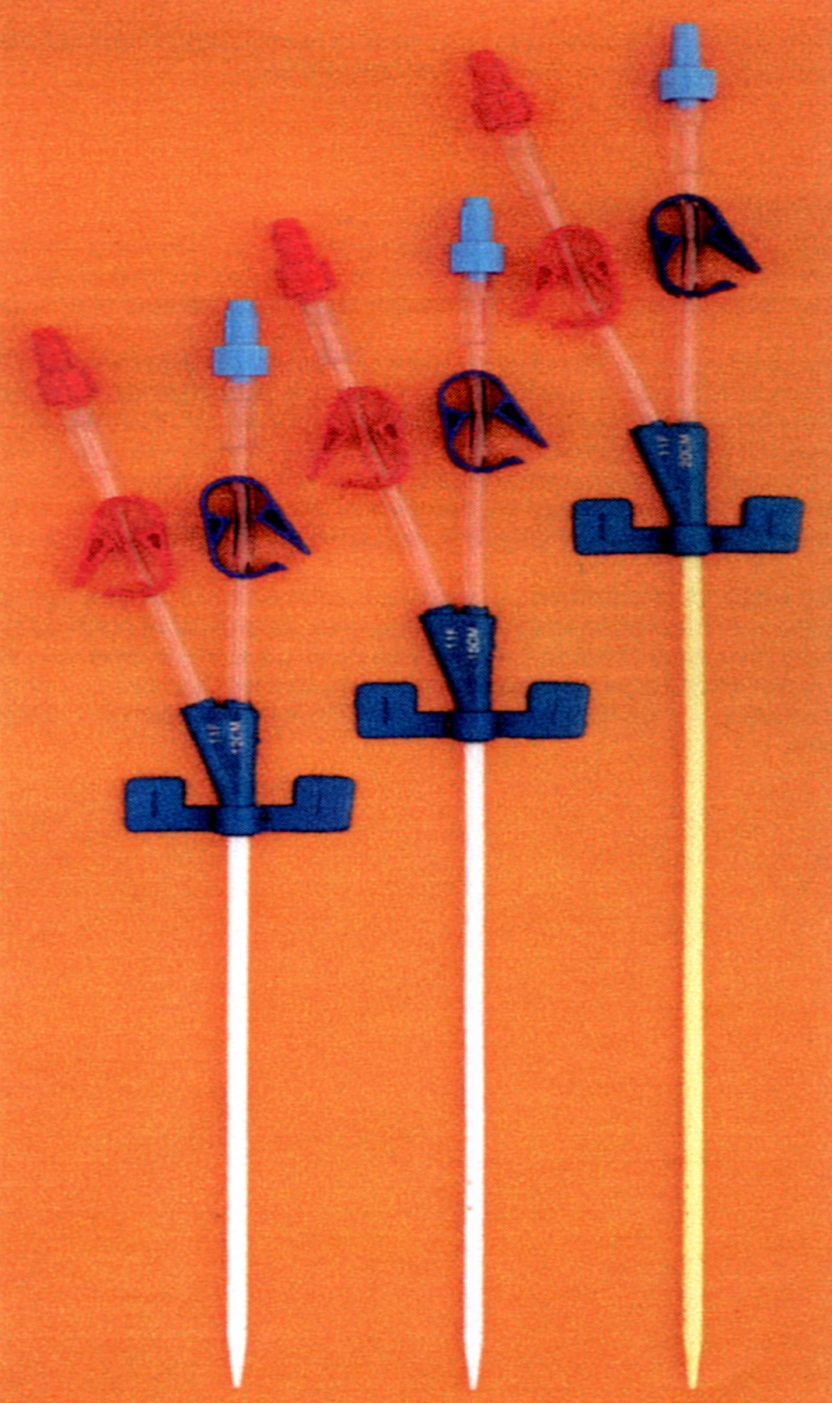 Hemodijalizni kateteri različitih dužina
XII  nefrološka škola, Banja Vrućica, Teslić – 08. 04. 2017.
Privremeni centralni venski kateteri
ASH Split dvoluminalni kateter s kafom
XII  nefrološka škola, Banja Vrućica, Teslić – 08. 04. 2017.
ULTRAZVUČNA evaluacija vJI prije uvođenja CVK
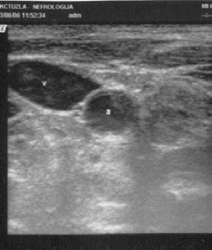 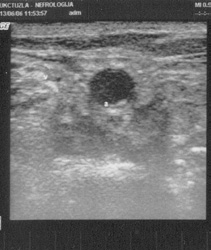 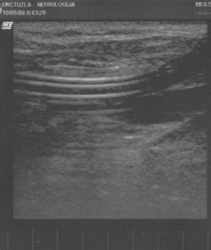 Tulumović D, Halilbašić A, Trnačević S, Habul V, Zerem E, Mešić E. Najučestalije komplikacije u hemodijaliznih bolesnika sa privremenim dvoluminalnim subklavijskim kateterom. Acta Medica Saliniana, 1998; 27(1): 113-116.
XII  nefrološka škola, Banja Vrućica, Teslić – 08. 04. 2017.
UZ i color Doppler evaluacija vji prije uvođenja CVK
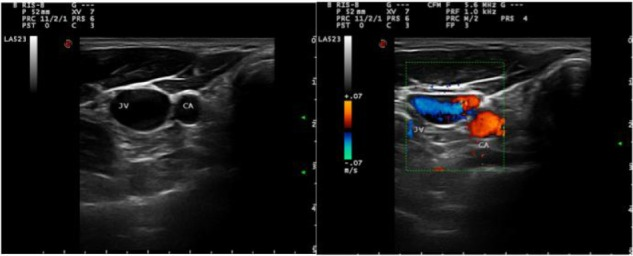 Santoro D, Benedetto F, Mondello P, Pipito N, Barila D, Spinelli F, Ricciardi CA, Cernaro V, Buerni M. Vascular access for hemodyalisis: current perspective. Int J Nephrol Renovasc Dis. 2014; 7: 281–294.
XII  nefrološka škola, Banja Vrućica, Teslić – 08. 04. 2017.
Femoralni kateter
Upotreba: 
         - pacijenti s edemom pluća,
         - pacijenati sa respiratornim distres   
            sindromom,
         - u svim slučajevima trovanja.
Odstranjuje se nakon 72 sata, ali uz pojačan oprez i do 14 dana !!!
XII  nefrološka škola, Banja Vrućica, Teslić – 08. 04. 2017.
Jugularni kateter
Prednosti jugularne kanulacije:
rizik od  venske stenoze 0 - 10% u odnosu na subklavijsku venu,
pliće ubadanje – rjeđe komplikacije, posebno ultrazvučnim vođenjem:
 - manja incidenca pneumotoraksa, 
manje oštećuje jugularnu venu nego subklavijski kateter subklavijsku venu.
XII  nefrološka škola, Banja Vrućica, Teslić – 08. 04. 2017.
Subklavijski kateter
Kontraindikacije za uvođenje katetera:         
          - bolesnici na respiratoru, 
          - dekompenzacija srca,  
          - hemoragijski sindrom.
XII  nefrološka škola, Banja Vrućica, Teslić – 08. 04. 2017.
CENTRALNI VENSKI KATETERI
Femoralni kateter
Jugularni kateter
Subklavijski kateter
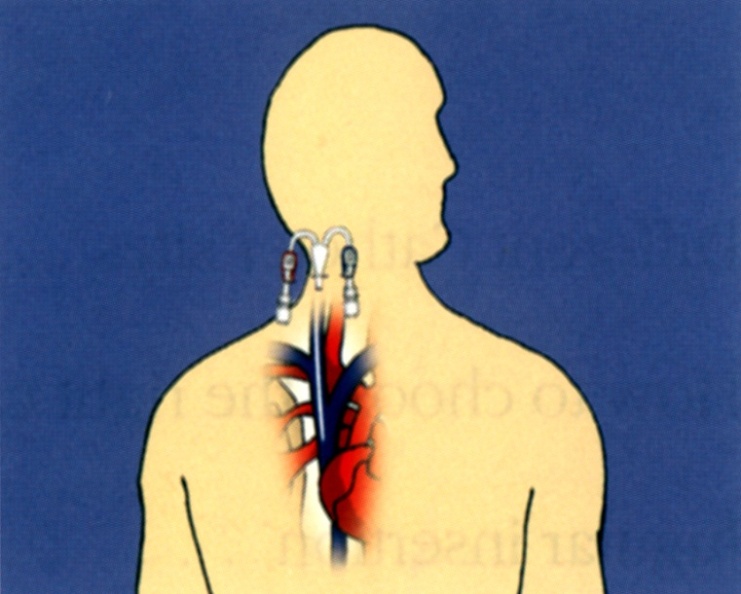 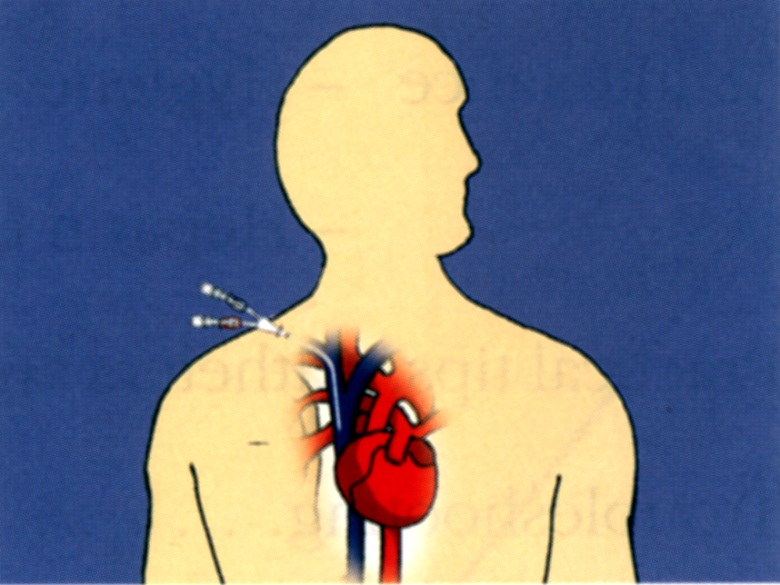 XII  nefrološka škola, Banja Vrućica, Teslić – 08. 04. 2017.
Tehnika uvođenja
Netunelizirani kateteri bez kafa se uvode modoficiranom perkutanom Seldinger metodom u modificiranom Trendelenburgovom položaju.
Seldinger SI. Catheter replacement of the needle in percutaneous  arteriography; a new technique. Acta Radiol 1953;39:368-76.
XII  nefrološka škola, Banja Vrućica, Teslić – 08. 04. 2017.
1
6
7
2
8
3
9
10
4
11
5
Seldinger tehnika uvođenja CVK
Seldinger SI. Catheter replacement of the needle in percutaneous  arteriography; a new technique. Acta Radiol 1953;39:368-76.
XII  nefrološka škola, Banja Vrućica, Teslić – 08. 04. 2017.
PROTOKOL UVOĐENJA  CVK
I korak:     
     Postaviti bolesnika u modificirani Trendelenburgov položaj na ležaju u sali za uvođenje CVK, oprati ruke, staviti masku za lice i kapu, ogrnuti sterilni mantil, navući sterilne rukavice.
XII  nefrološka škola, Banja Vrućica, Teslić – 08. 04. 2017.
PROTOKOL UVOĐENJA  CVK
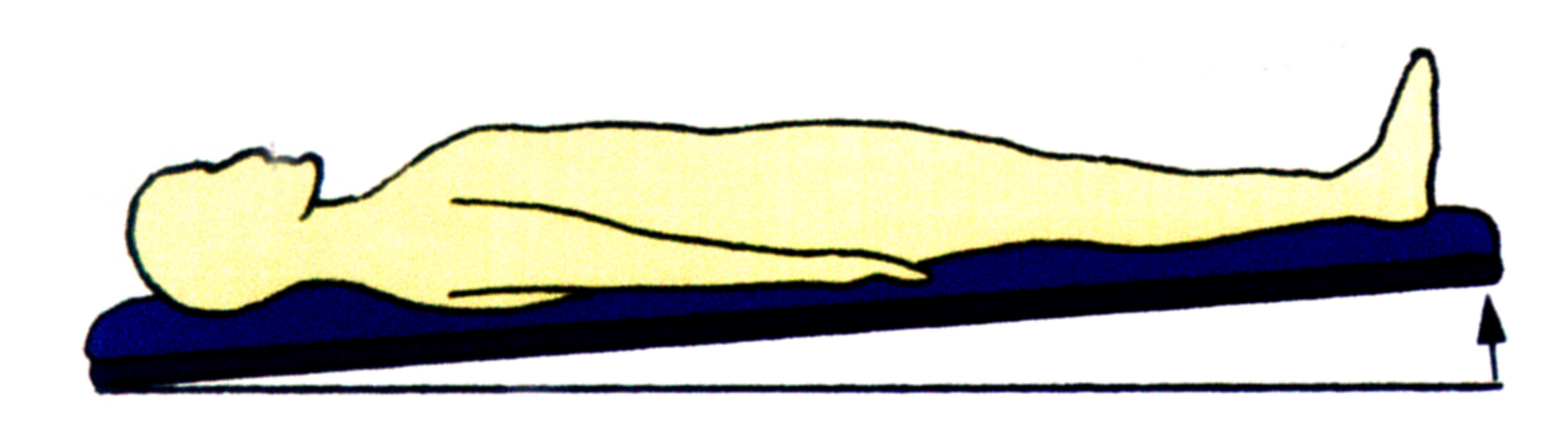 Trendelenburgov položaj
XII  nefrološka škola, Banja Vrućica, Teslić – 08. 04. 2017.
PROTOKOL UVOĐENJA  CVK
II korak:

        Kožu na mjestu uvođenja katetera (subklavijska, jugularna ili femoralna vena) tri puta očistiti aseptičkim rastvorom, a zatim povidon-jodid solucijom. Potom na mjestu uvođenja anastezirati kožu i potkožno tkivo 2% rastvorom ksilokaina.
XII  nefrološka škola, Banja Vrućica, Teslić – 08. 04. 2017.
PROTOKOL UVOĐENJA  CVK
III korak: 

  Hirurško polje prekriti sterilnom hirurškom                            kompresom, a zatim iglu za kanulaciju CV postavljenu na PVC špricu uvesti u centralnu venu koju kanuliramo, uz stalnu aspiraciju, dok se ne dobije venska krv u šprici, koja se potom pomjeranjem klipa na šprici vrati u venu.
XII  nefrološka škola, Banja Vrućica, Teslić – 08. 04. 2017.
PROTOKOL UVOĐENJA  CVK
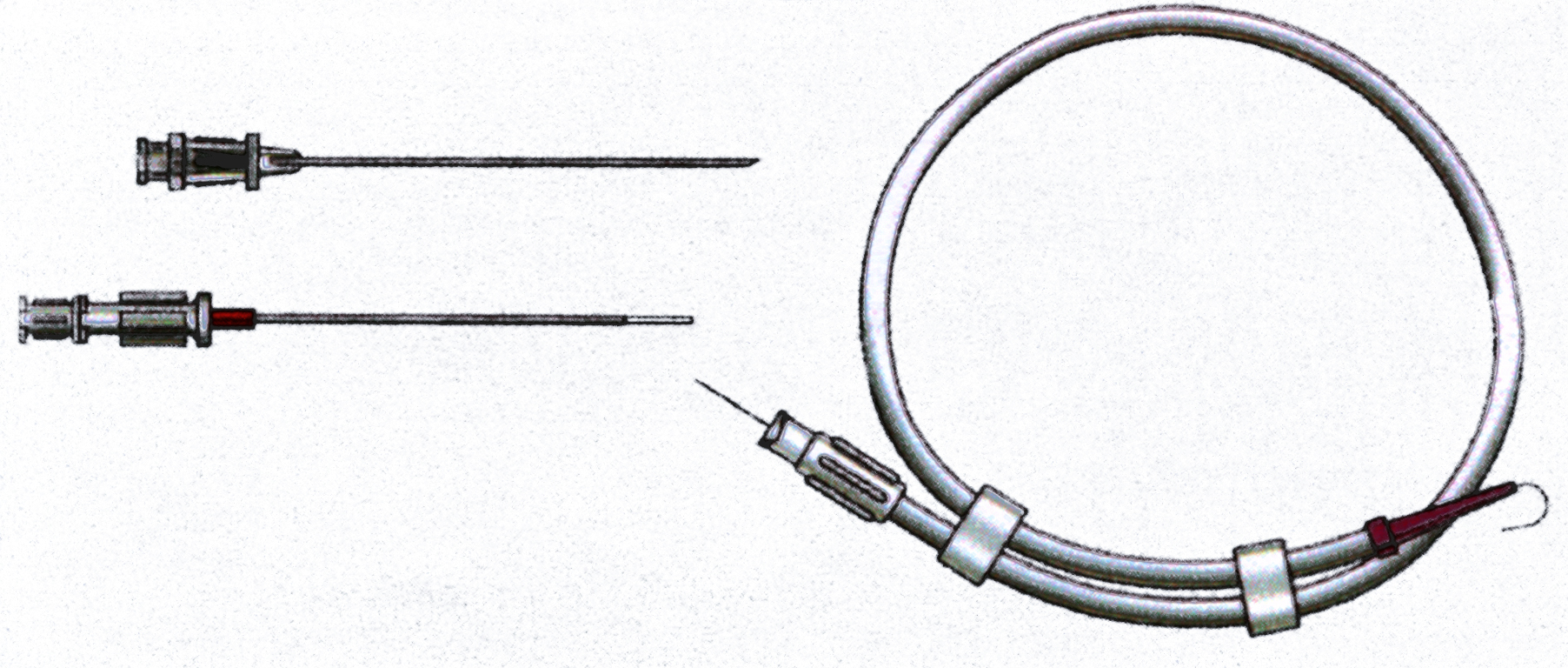 Igle za punkciju CV i žičana omča - vodič
XII  nefrološka škola, Banja Vrućica, Teslić – 08. 04. 2017.
PROTOKOL UVOĐENJA  CVK
IV korak:
        
  Skinuti PVC špricu s igle za kanulaciju, kroz iglu pažljivo uvesti žičani vodič, nakon čega  odstraniti iglu. Neposredno uz žičani vodič skalpelom zasjeći kožu za oko 0,5 cm i silastik dilatatorom putem žičanog vodiča nježnim polukružnim pokretima proširiti potkožni kanal.
XII  nefrološka škola, Banja Vrućica, Teslić – 08. 04. 2017.
PROTOKOL UVOĐENJA  CVK
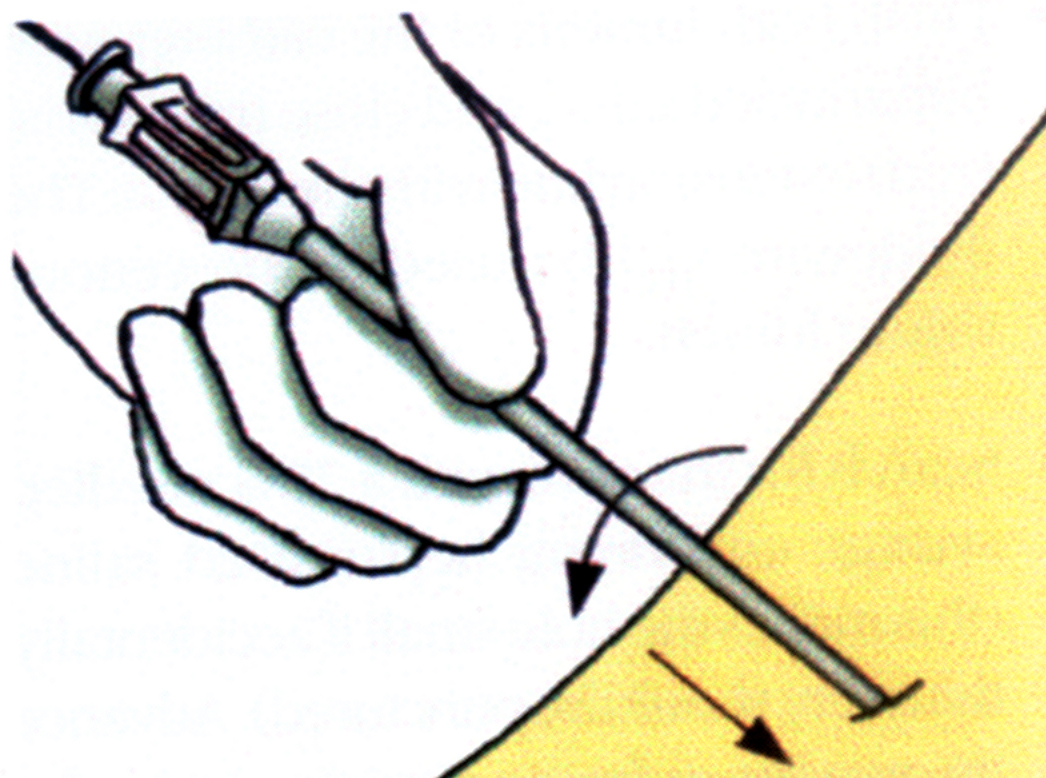 Dilatacija potkožnog kanala
XII  nefrološka škola, Banja Vrućica, Teslić – 08. 04. 2017.
PROTOKOL UVOĐENJA  CVK
V korak:

  Izvući dilatator i potom uvesti CVK, koji se na krajevima fiksira za kožu sa dva kutana šava. Kroz oba kraka katetera aspirirati krv i istim  putem vratiti u cirkulaciju, a potom krakove katetera probrizgati sa 20 ccm fiziološke otopine.
XII  nefrološka škola, Banja Vrućica, Teslić – 08. 04. 2017.
PROTOKOL UVOĐENJA  CVK
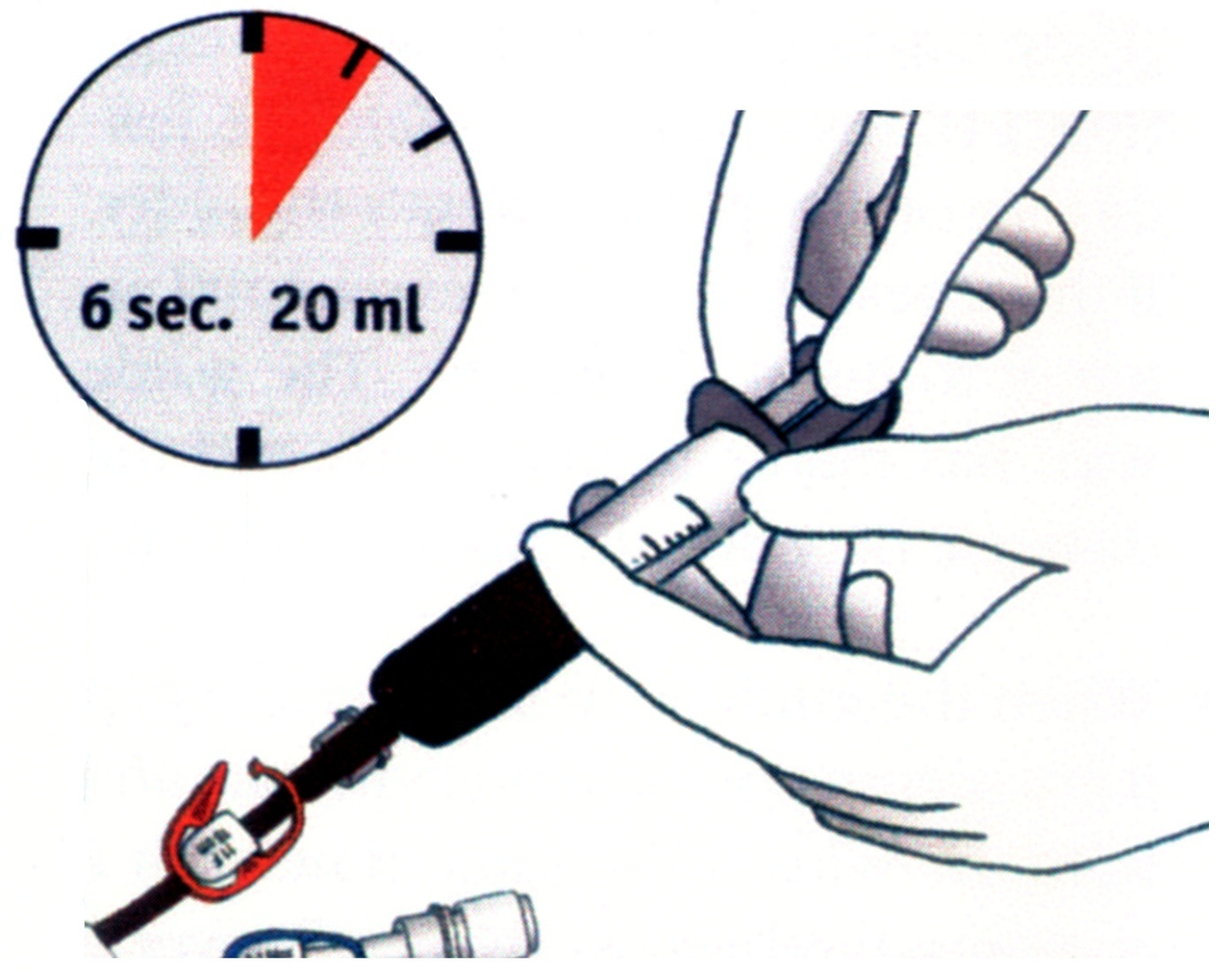 Provjera prohodnosti CVK
XII  nefrološka škola, Banja Vrućica, Teslić – 08. 04. 2017.
PROTOKOL UVOĐENJA  CVK
VI korak:
   Krakove katetera ispuniti odgovarajućim volumenom heparina koncentracije 5000 UI/ml, nakon čega zatvoriti sigurnosnim klemama i postaviti hermetičke zatvarače za zatvaranje krvnih linija katetera obilježene odgovarajućim bojama (plava, crvena). Na sterilnu gazu koja je predhodno rasječena do polovine staviti povidon-jodid mast, te gazu podvući pod vanjski kraj katetera. Drugu sterilnu gazu staviti preko predhodne, a zatim preko gaze staviti mikroporon flaster.
XII  nefrološka škola, Banja Vrućica, Teslić – 08. 04. 2017.
PROTOKOL UVOĐENJA  CVK
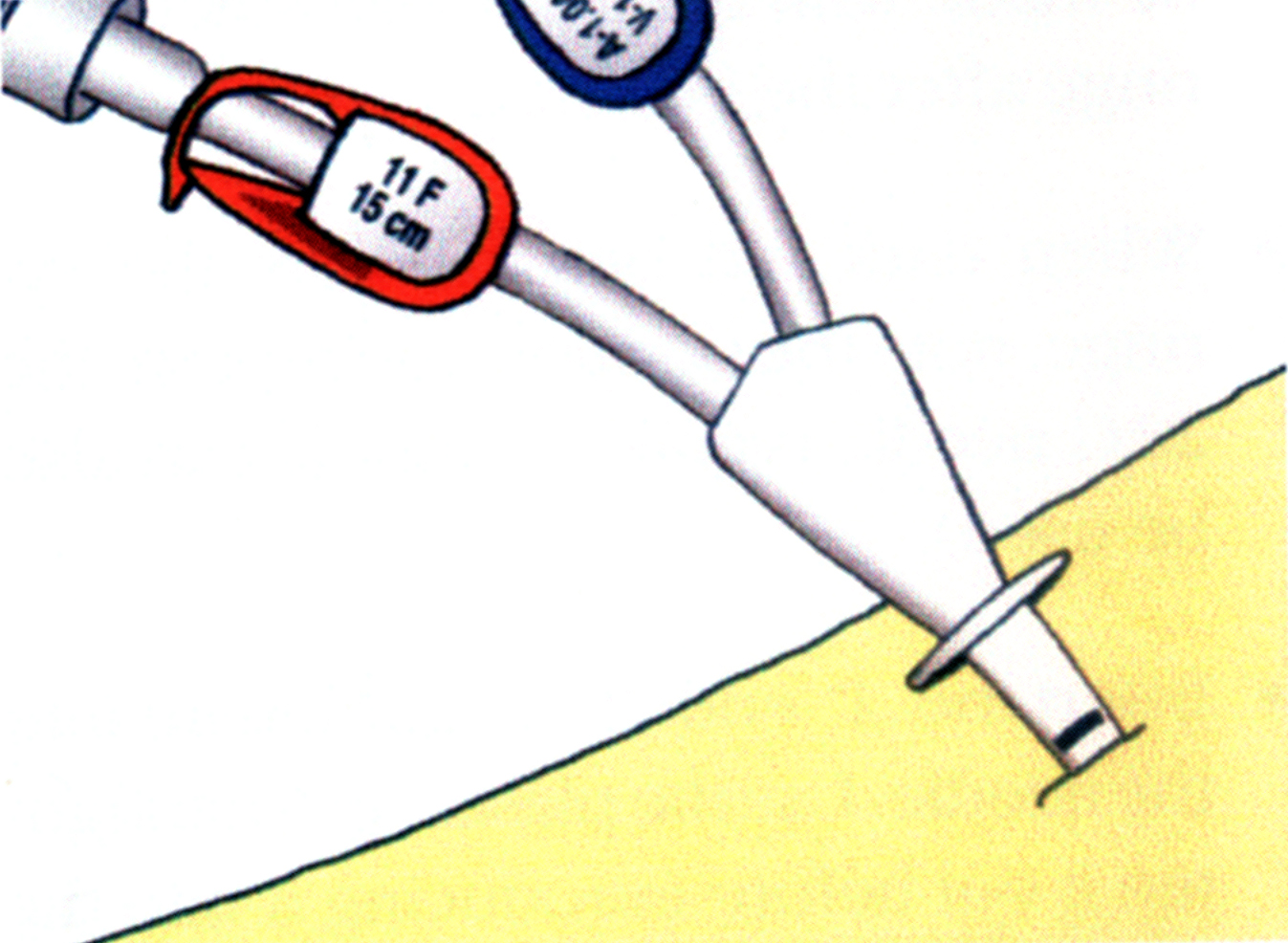 Kateter u mjestu uvođenja
XII  nefrološka škola, Banja Vrućica, Teslić – 08. 04. 2017.
PROTOKOL UVOĐENJA  CVK
VII korak:

  Uraditi rtg snimak grudnog koša, registrovati poziciju vrha katetera, nakon čega je bolesnik spreman za uključivanje u dijalizni tretman.
XII  nefrološka škola, Banja Vrućica, Teslić – 08. 04. 2017.
PROTOKOL UVOĐENJA CVK
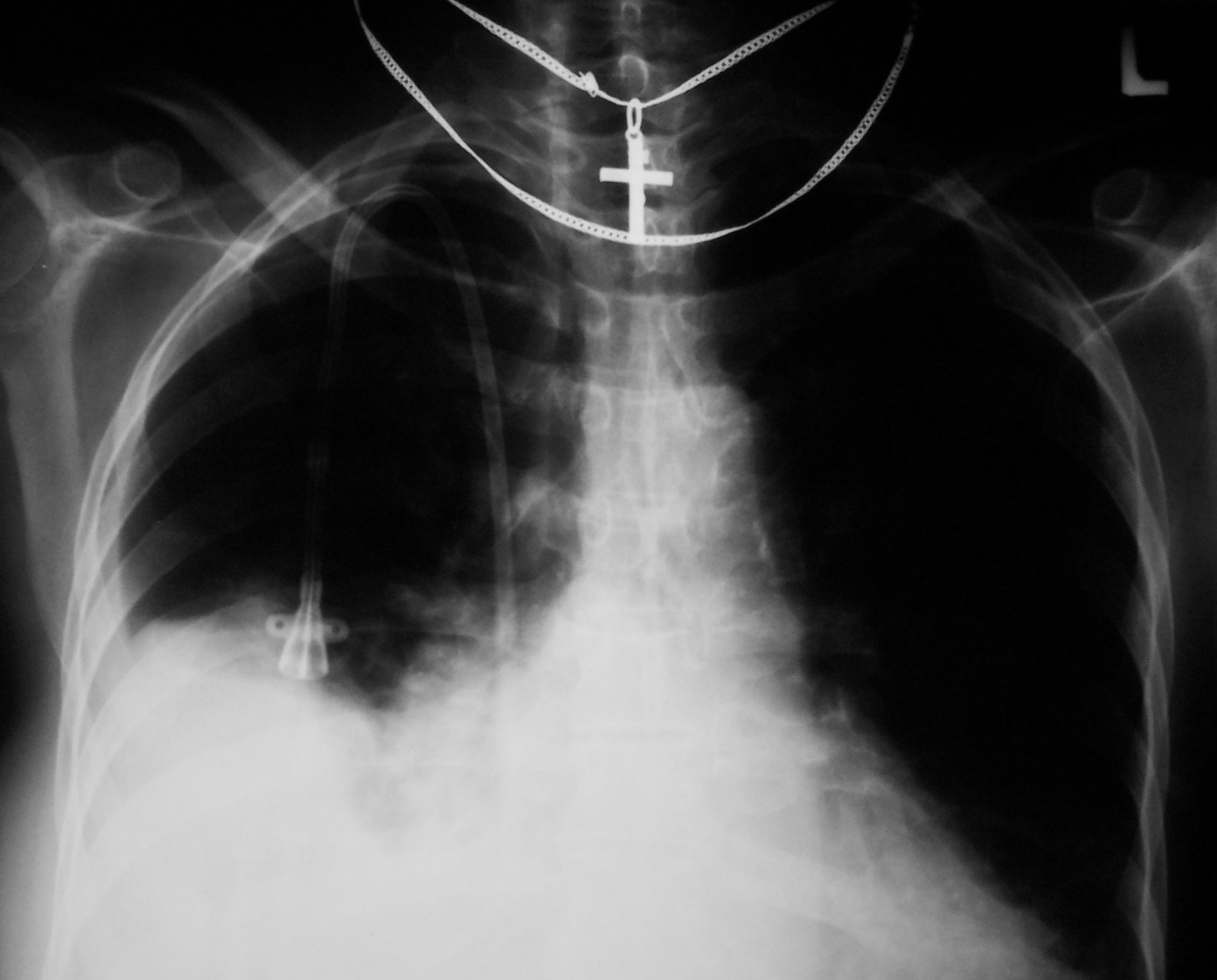 XII  nefrološka škola, Banja Vrućica, Teslić – 08. 04. 2017.
PROTOKOL UVOĐENJA  CVK
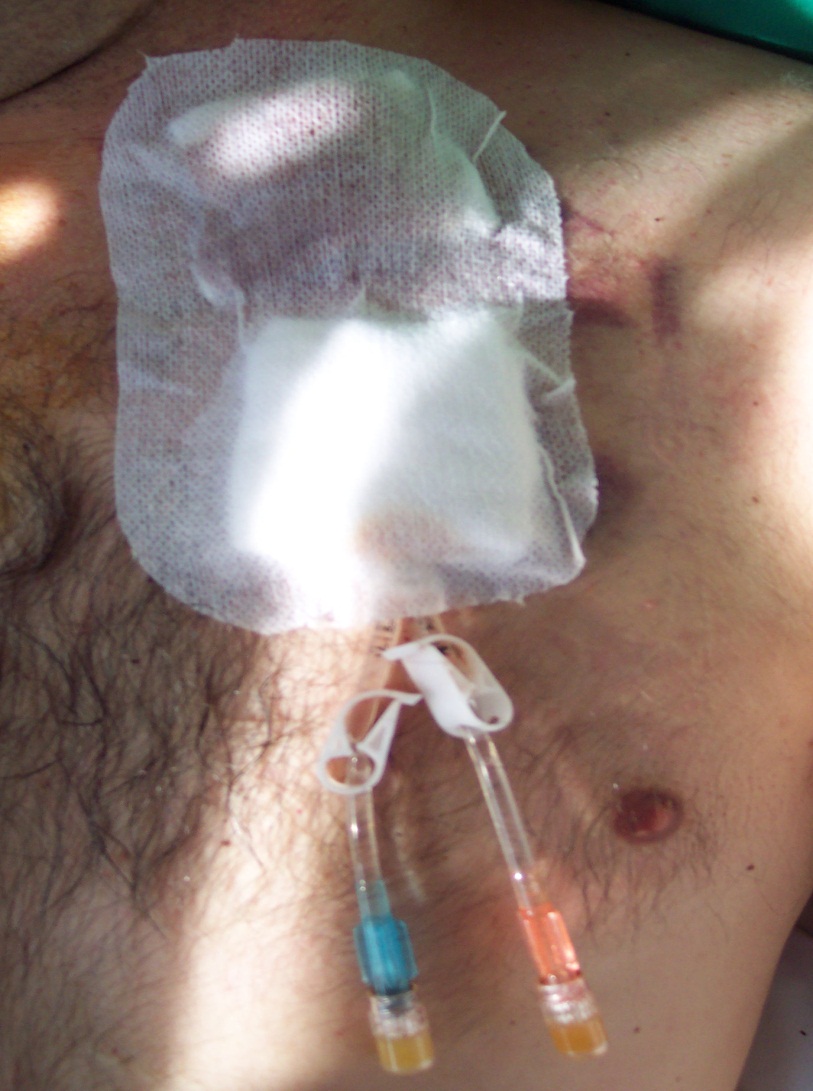 XII  nefrološka škola, Banja Vrućica, Teslić – 08. 04. 2017.
Tim INTERVENTnih NEfrologa
XII  nefrološka škola, Banja Vrućica, Teslić – 08. 04. 2017.
CVk komplikacije
Traumatske: hematom, ubadanje u arteriju, pneumotoraks, hematotoraks, povreda brahijalnog plaksusa,  periferna neuropatija, zračna embolija, embolija  dijela katetera, povreda duktus  thoracicus-a, hidrotoraks, hidromedijastinum, subkutani emfizem, tromboza vene kave superior i inferior, akutni osteomijelitis klavikule, perforacija zida desnog atrijuma sa perikardialnom tamponadom i medijastinalnim hematomom
Infektivne: infekcija izlazišta katetera “exit site” infekcija, infekcija tunela, kateterom izazvana bakterijemija
XII  nefrološka škola, Banja Vrućica, Teslić – 08. 04. 2017.
CVk komplikacije
Rtg p/c a-p
Rtg p/c desni profil
XII  nefrološka škola, Banja Vrućica, Teslić – 08. 04. 2017.
CVk komplikacije
Rtg p/c: pacemaker
Rtg p/c: pacemaker + CVK
XII  nefrološka škola, Banja Vrućica, Teslić – 08. 04. 2017.
CVk komplikacije
CVK brahijalnoj veni
Vrh CVK na zidu gornje šuplje vene
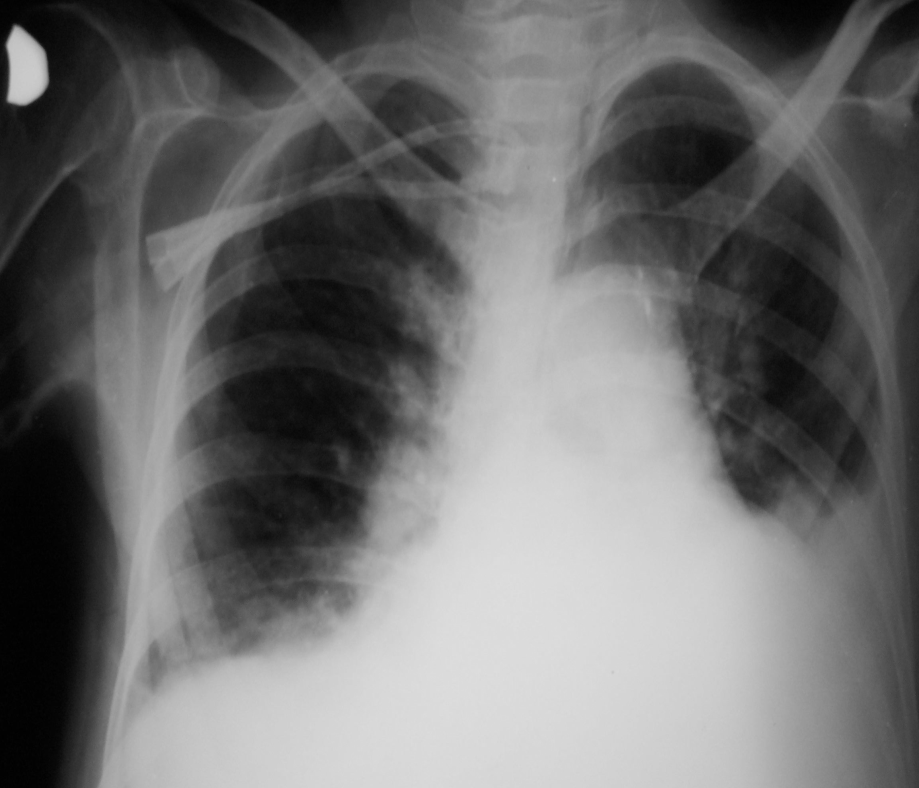 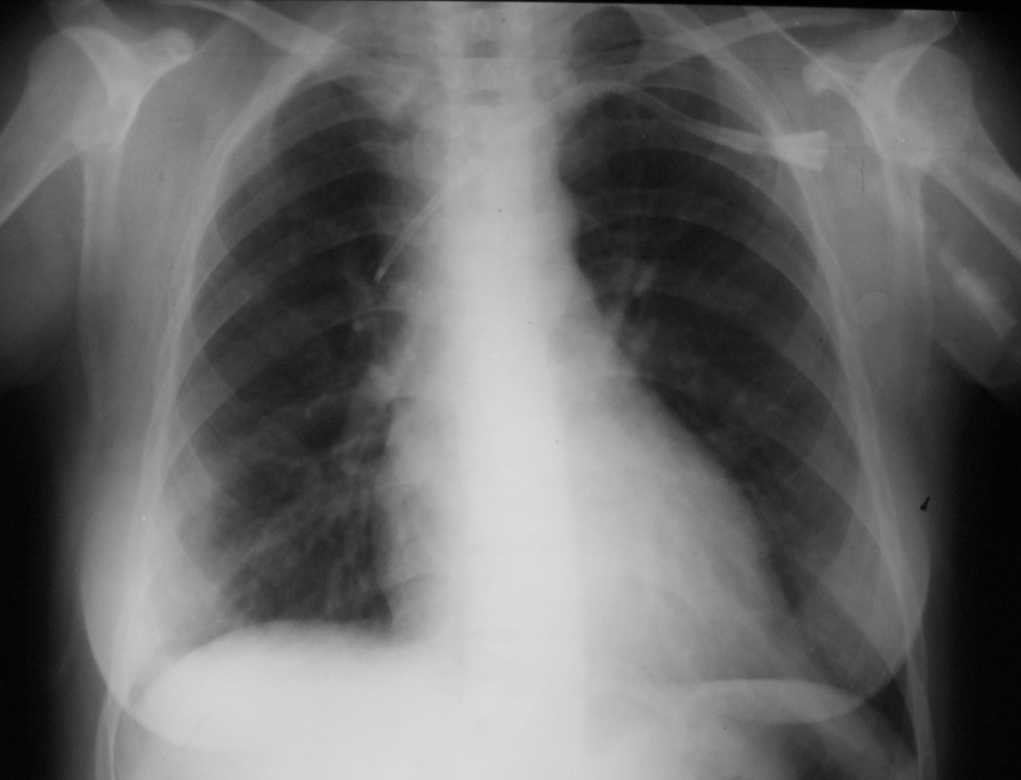 XII  nefrološka škola, Banja Vrućica, Teslić – 08. 04. 2017.
CVk komplikacije
Exit site infekcija
Tromb na vrhu CVK
XII  nefrološka škola, Banja Vrućica, Teslić – 08. 04. 2017.
CVk komplikacije
CVK u jugularnoj veni
CVK u femoralnoj veni
XII  nefrološka škola, Banja Vrućica, Teslić – 08. 04. 2017.
CVk komplikacije
Žičani vodič
XII  nefrološka škola, Banja Vrućica, Teslić – 08. 04. 2017.
CVk komplikacije - kateter sepsa
Promjene na koži natkoljenica
Promjene na koži potkoljenica
XII  nefrološka škola, Banja Vrućica, Teslić – 08. 04. 2017.
CVk komplikacije – CVS
AV fistula na strani CVS
XII  nefrološka škola, Banja Vrućica, Teslić – 08. 04. 2017.
CVk komplikacije – CVS
Dilatirane površne vene grudnog koša i abdominalnog zida
XII  nefrološka škola, Banja Vrućica, Teslić – 08. 04. 2017.
ZAKLJUČAK
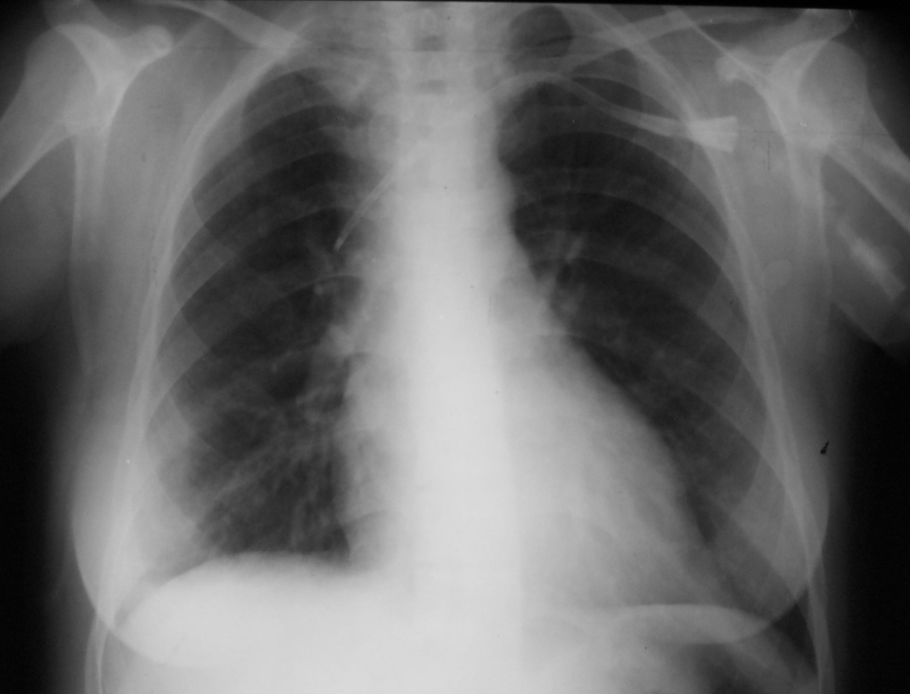 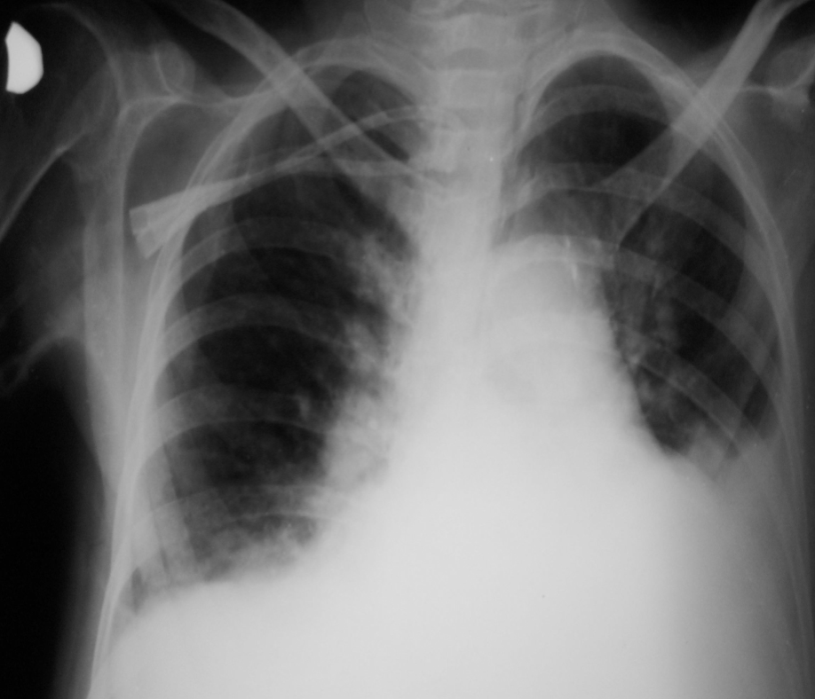 Upotrebljavati centralne venske katetere alireducirati njihovu upotrebu !!!
XII  nefrološka škola, Banja Vrućica, Teslić – 08. 04. 2017.
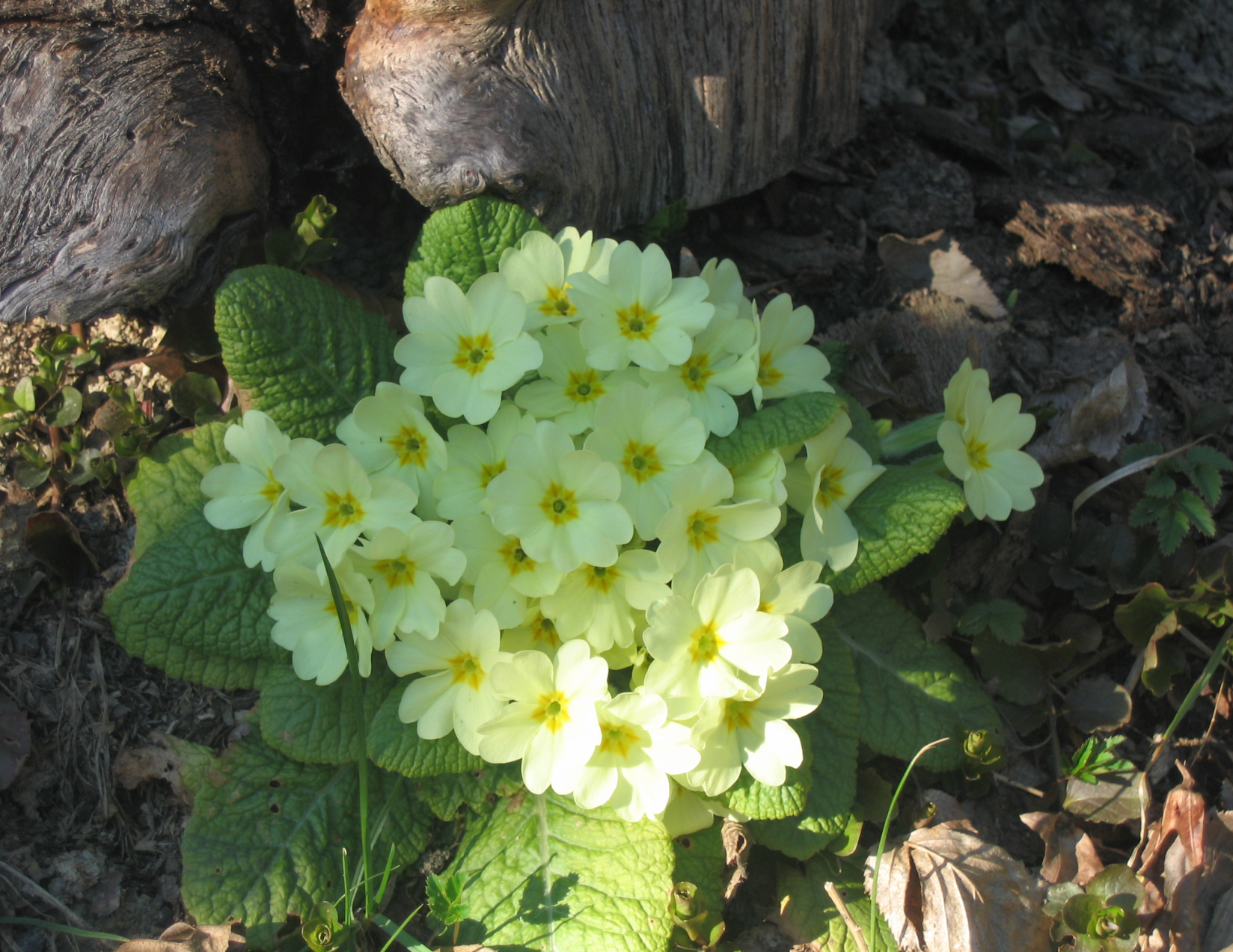 XII  nefrološka škola, Banja Vrućica, Teslić – 08. 04. 2017.